Who uses Care Opinion and Why?
Insights into author motivation from our survey of Care Opinion users
How do we know who uses Care Opinion?
1,673 individual authors were invited to complete our survey
245 authors completed the survey
Authors were invited to categorise their story into different types of feedback
The amount of feedback in each category mirrored the data we have internally about the kinds of feedback given on Care Opinion
How did authors describe their feedback?
How did telling their story make authors feel?
What did we ask authors?
How did it feel to tell your story?
Who did you want to read it?
Who did you want to respond?
How did the response make you feel?
Why did you choose to use Care Opinion?
How did you find out about Care Opinion?
Is there anything else you would like to tell us?
To read the full report please contact our team
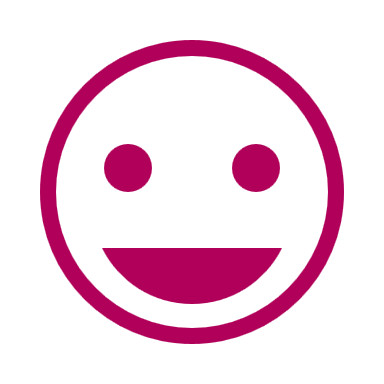 Only Praise
Feel better for telling their story
Want staff, managers, and the public to hear it
Least likely group to want a response
Want a response from service managers
Responses make them feel even happier
Want to protect and defend services
50% don’t give feedback any other way
Most likely group to be told about us by staff
Use us because we are easy and staff get the story
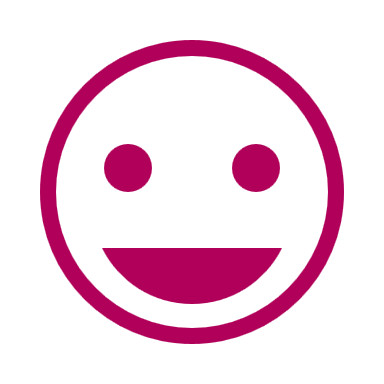 Only Praise
“I really wanted to get through to other members of the public because I was quite wary going into hospital as I had never been there for 40 years and felt a little vulnerable, also because my stay was so pleasant, and all my fears were dispelled, and I really wanted the public to know what a fantastic job the staff were doing.”
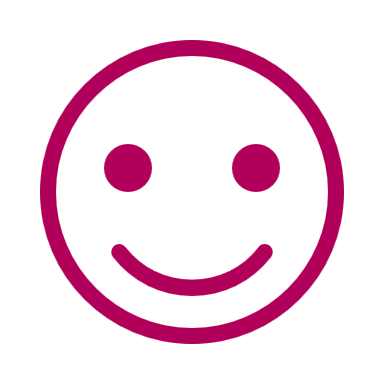 Mostly Praise
Just like ‘Only Praise’ except…
Responses are more important
Want a response from staff more than managers because they think staff can learn from their story
Responses make them feel only a little happier
Most likely group to be told about us by staff
They use Care Opinion because they don’t want their praise to get lost in a complaint about a small thing
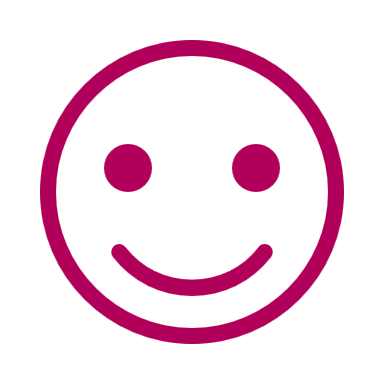 Mostly Praise
“My story was not a complaint, it was a compliment to staff and a wee bit of advice to other patients.”
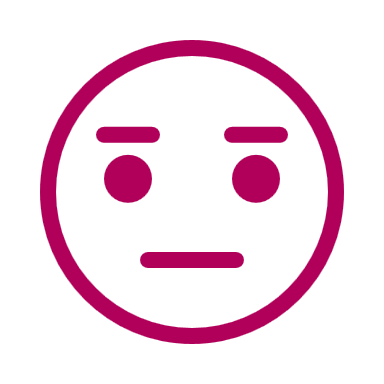 Equal parts praise and criticism
Want to feedback about a serious issue without raising a complaint
Responses are essential, and they want this from the complaints team
Feel their story is important and are upset if this is not acknowledged
Least likely to care that the public can read their story
Motivated most by desire to avoid formal process
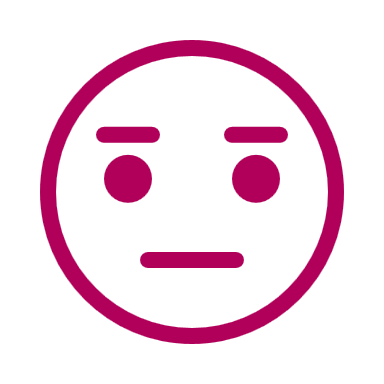 Equal parts praise and criticism
“I had just recently heard about Care Opinion. I liked the idea of being able to give feedback in the hope that it would reach the professionals at the point of care. I didn't want to put in a complaint but I thought it was very important to be able to thank staff who go the extra mile but also to raise concerns about aspects of the NHS services that need improved.”
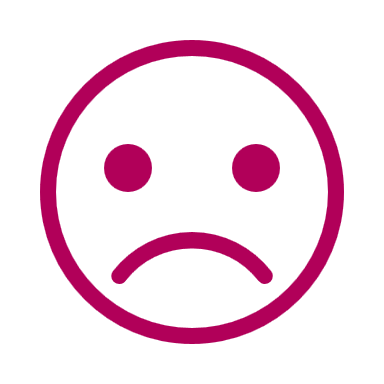 Mostly Criticism
Likely to need help with a medical problem and seeking someone with authority to help them access care
Expect a rapid response
React strongly to this response, either positively or negatively depending on if it helps them
Value being able to tell their story in their own words because they need to explain situation
Use CO as a tool for assistance more than to feedback on care received
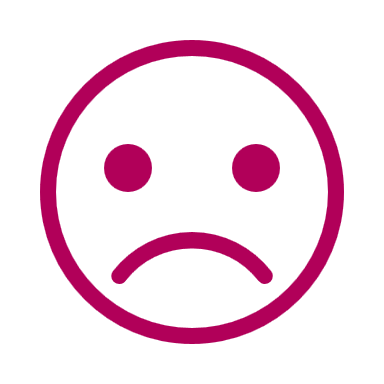 Mostly Criticism
“I was desperate and in a lot of pain. I had been on a waiting list for major surgery for eighteen weeks, despite the best efforts of local GP's and myself, we could get no firm date for surgery.”
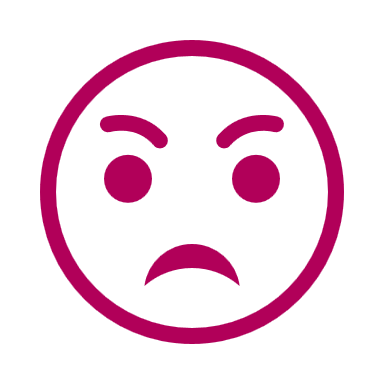 Only Criticism
Looking for medical help, but also sometimes people frustrated with complaints process
Responses really polarise these authors, with the potential make them a lot happier, or a lot unhappier
More likely to find Care Opinion by looking at a service’s website, demonstrating these authors are looking for official options initially
Chose Care Opinion because they want help more than they want to complain
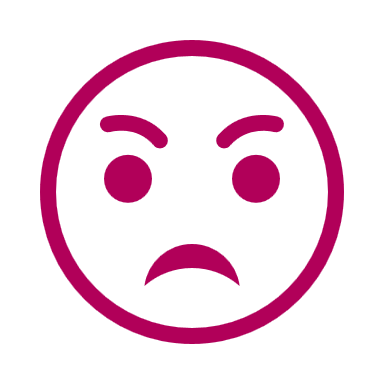 Only Criticism
“It was entirely satisfactory, and I received the feedback and care that I required. Care Opinion provided a user-friendly means of obtaining the attention of clinicians and managers within the NHS which is probably not available any way else.”
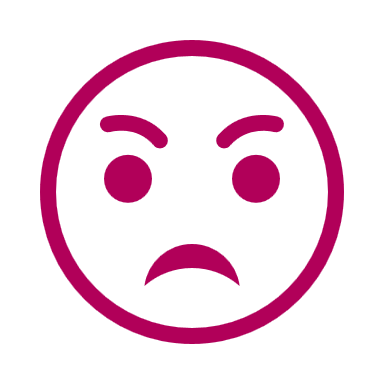 Only Criticism
“I am very disappointed that my concerns were not followed up and although staff did try to contact me, there was no follow up. As it stands my complaint was not dealt with and in future I will make it formal.”
What have we learned about our authors?
About half of our authors use Care Opinion alone when it comes to speaking about their experience
They choose Care Opinion because we are easy to use, public, and not a formal process
They use Care Opinion to make a connection with organisations, not only to give feedback
They want to hear from service managers and staff, not only from patient relations departments
Getting a response makes a large impact, and can make the situation better or worse
Thank you for your time
If you would like to read the full report please email the team at: info@careopinion.org.uk